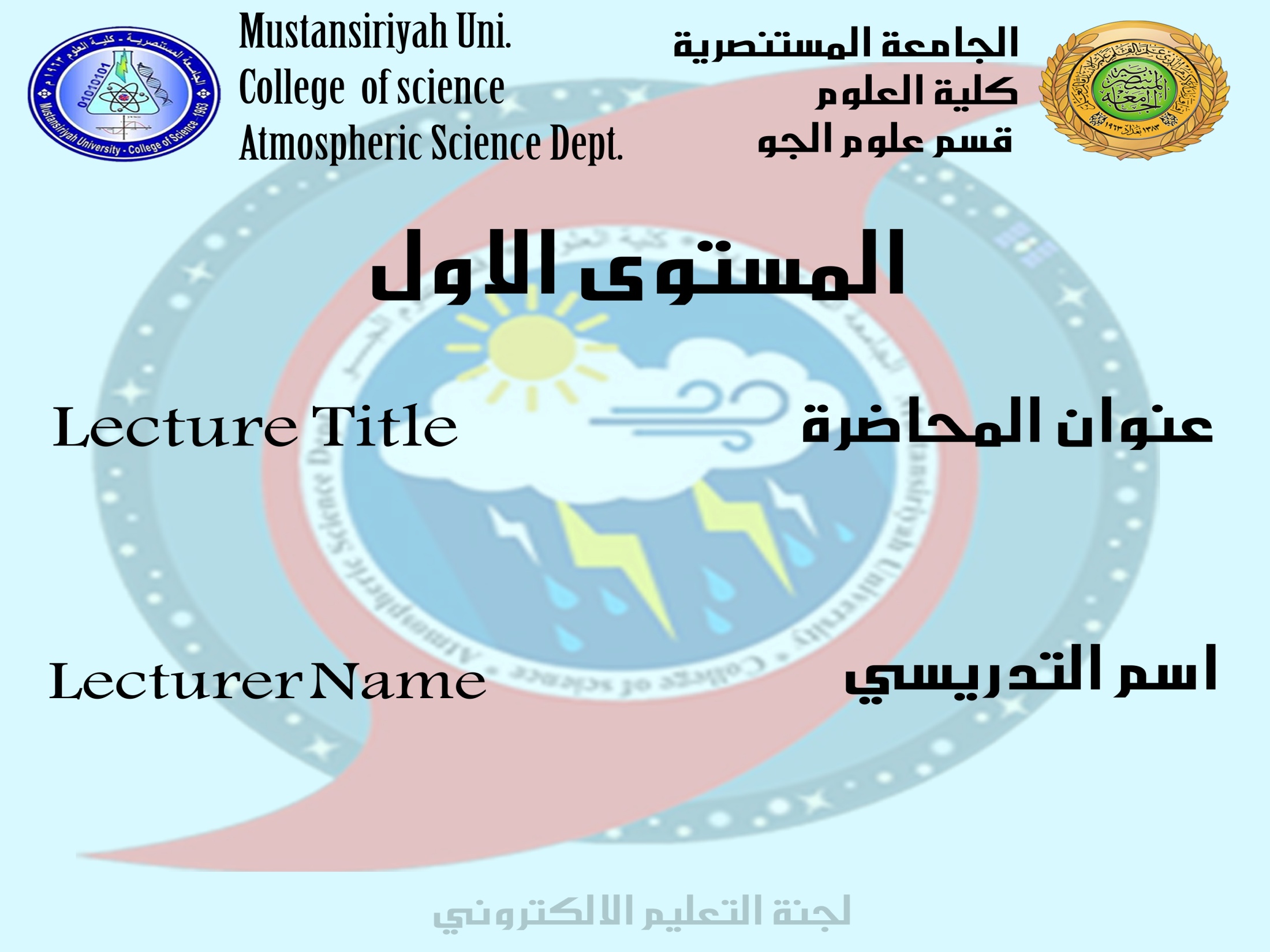 Introduction to Fortran
Omar L. Khaled
variables naming Conditions
Variable name must begin with a letter (not number or symbol) .
Variable name can’t include a space between the sentence and instead that the program use the underscore (F95 , F_95).
Variable name should not overtake 30 characters .
Fortran is sensitive to characters case , not distinguishing between the case of large or small letters (A = 6, a = 6).
Data types
Integer : ( -1 , 0 , 1 )
Real : (1.4 , -1.4 , 1.4e2 . 1.4e-2)
Complex :  (real numbers ) and (imaginary part ) == Z = X  + Yi, for example : Complex ( 2.0 , -1.0 ) === 2.0 – 1.0i
Logical : (. true . and . false .)
Characters : (‘signal quotes’ , “double quotes” )
Note
(c , j , k , l , m , n ) are integers and the rest are real
( ! ) this symbol is use to add a note on the program steps
( & ) this symbol is use to continue the line , for example : Cos ( alpha ) = b*b – c*c - & 2*b*c*cos(gama)
Arithmetic operation in Fortran
Priorities of Math Operations in Fortran
Multiplication and division 
Addition and subtraction
Arches
powers (from right to left)
Input and Output
Input : input list , read*,
Output : print*, result list or write (*,*)
Example
Program sum
! Example of program structure 
Implicit none 
Real :: answer , x , y
Print *, ‘enter two numbers’ 
Read *, x
Read *, y 
Answer = x+y
Print *, ‘ the total is ‘ , answer 
End program sum
Example 
Program bug 
Real :: a , b , c 
Read *, b , c
a = b+c 
print *, a
end program bug
Routing & Remainder functions
floor : Round toward negative infinity ( - ∞ ) : floor ( -3.4) = -4 , floor ( 3.4 ) = 3
int : Converts any number to an integer : int(0.3)=0 , int(-0.3)=0 , int(3.9)=3
nint : Round to nearest integer : nint(5.9)=6 , nint(-5.9)=-6
real : Convert number to real : real(-1.5)=-1.5000 , real(8)=8.000
mod : Modulus after division : mod(a,b) = a-int(a/b)*b ::
mod(4,2)=0 , mod(9,4)=1
modulo : Remainder after division : modulo(a,b)== a-floor(a/b)*b   :: modulo(8,10)=8 , modulo(-1,20)=-1